12. Milk
Problem
Develop simple methods allowing determination of some of the important properties of milk. Suggest an investigation requiring comparison of various milk samples.
Aim
With the help of simple methods  investigate the most important properties of milk.
Task
Define the most important properties of milk which can be tested without using special equipment.
Processing materials and substances
Iodine 
Litmus  test paper 
cotton filter 
Ethanol 
Glasses 
2 various milk samples
Types of tests
Presence of added water
Presence of starch
Mechanical impurities
Presence of antibiotics 
Presence of soda
Tests conditions
All tests were conducted under the room temperature.
Test 1
In this test, the purity of milk samples is tested.
Cotton filters are used to pass the milk samples through. 
If there are particles left on the cotton filter, the milk does not comply with the standards of purity. But in the photo there are no visible particles.
Detecting mechanical impurities
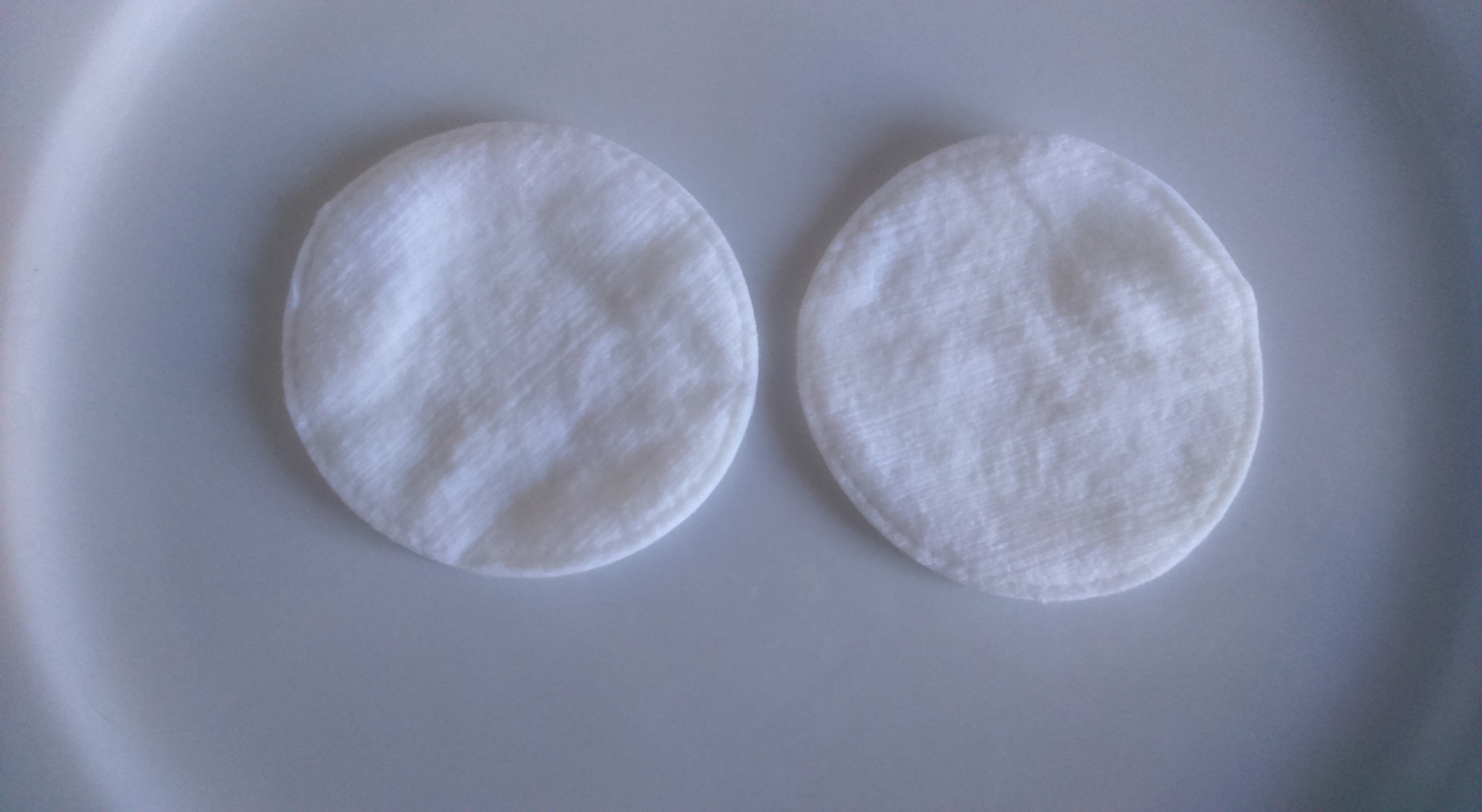 Test 2
In this experiment we will analyze milk for soda in it. 
To complete this test we will use litmus paper, because it can define the titratable acidity.
 Since the color of litmus paper has not changed, there is no soda in our milk samples.
Detection for soda
Test 3
To detect starch in milk we will use iodine for identification test. 
After we have added drops of iodine into milk, the color of milk became yellowish, but not blue. 
Therefore, we can say that there are no starch in both samples of milk
Detection for starch
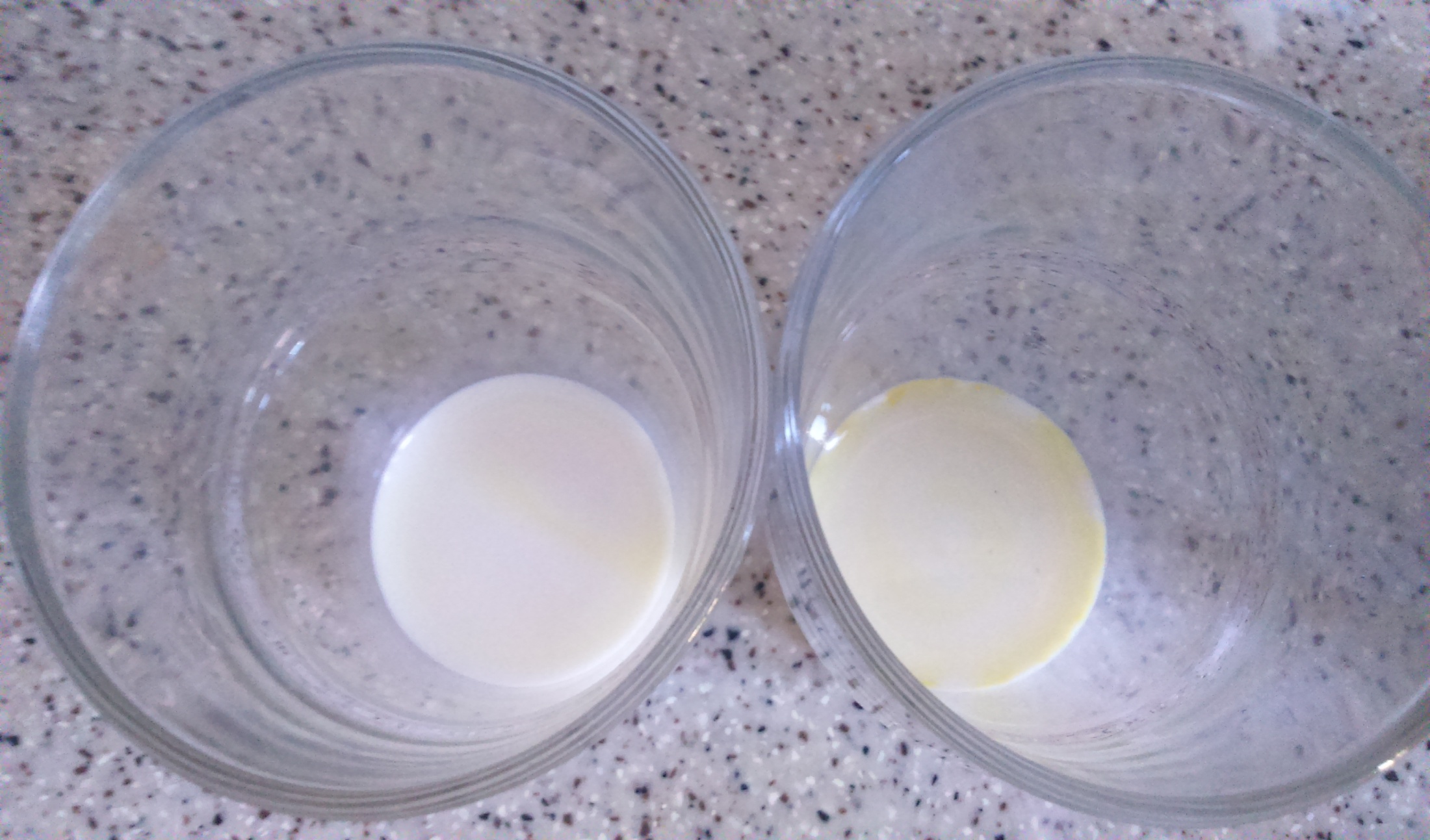 Test 4
In this test, presence of added water is examined.
Step 1: 1 part of milk is mixed with 2 parts of ethanol. 
Step 2: each sample is shaked for 1 minute.
Step 3: the mixture is poured into a plate.
Step 4: protein is denaturated and turns into “flakes”.
If “flakes” appear within a minute after pouring the mixture into the plate, no water was added to the milk.
If no “flakes” appear, water was added to the milk.
Detection for water presence
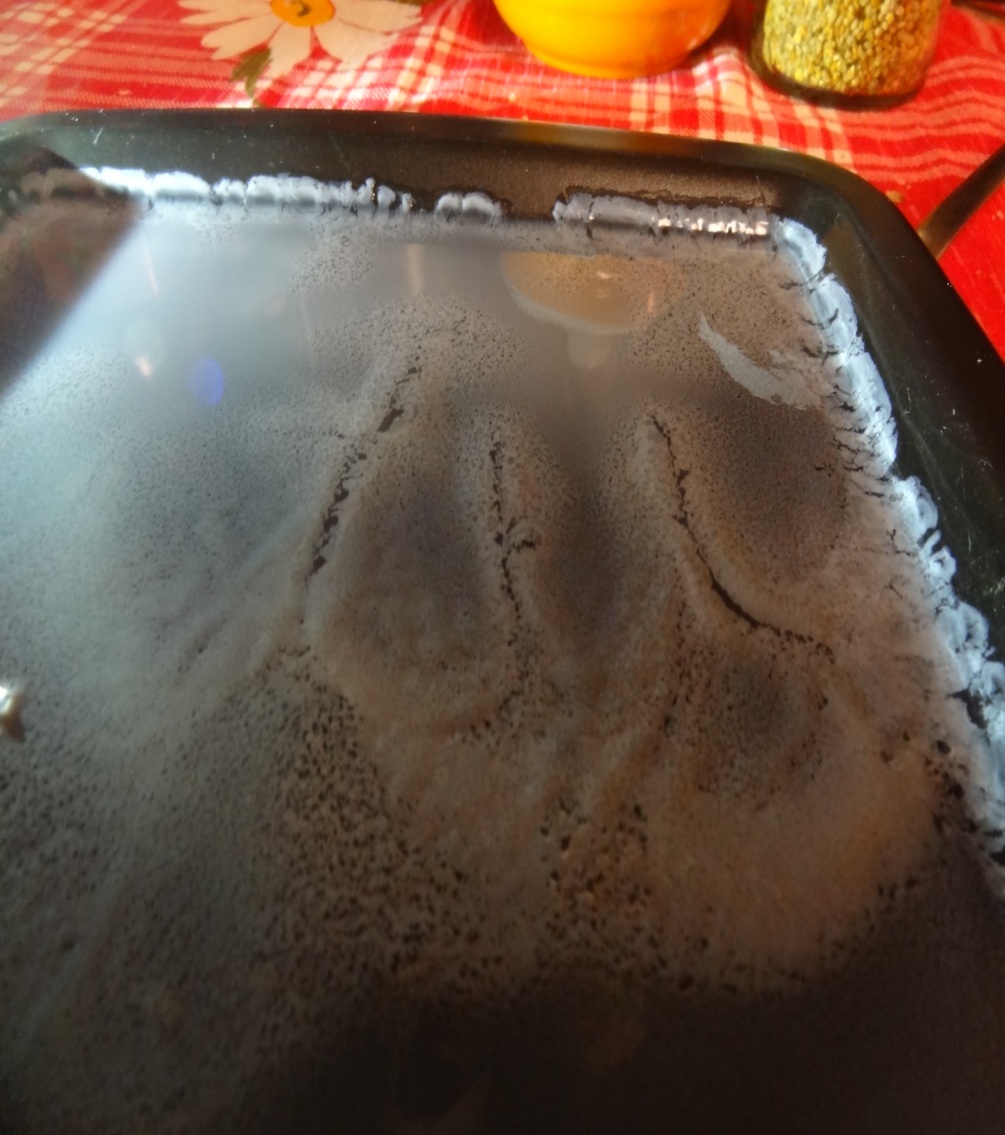 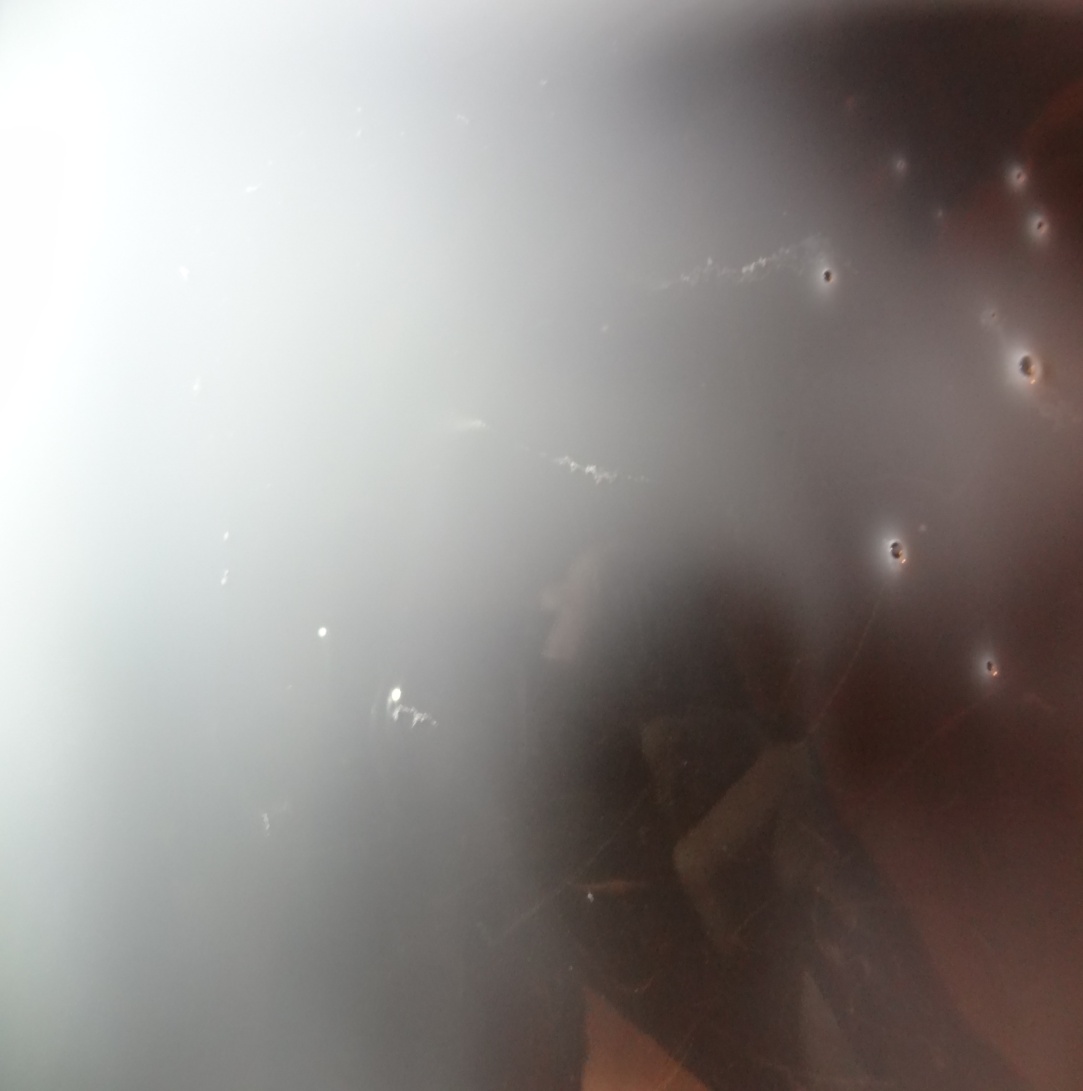 Detection of antibiotics
Sample 1 was soured for 15  hours
Sample 2 was not soured and became bitter in 4 days 
 So we can certainly say that un Sample 1 there are antibiotics and there are no antibiotics in Sample 2
Conclusion
By comparing 2 samples of milk we have defined some properties of milk
Fat content
Presence of water
Сontaining of starch
Mechanical impurities
Presence of antibiotics 
Presence of soda
References
https://xn--j1ahfl.xn--p1ai/library/issledovanie_kachestva_moloka_v_domashnih_usloviyah_052058.html
http://nsportal.ru/ap/library/drugoe/2012/03/02/opredelenie-kachestva-moloka-v-domashnikh-usloviyakh
Detection for fat and quality analyze
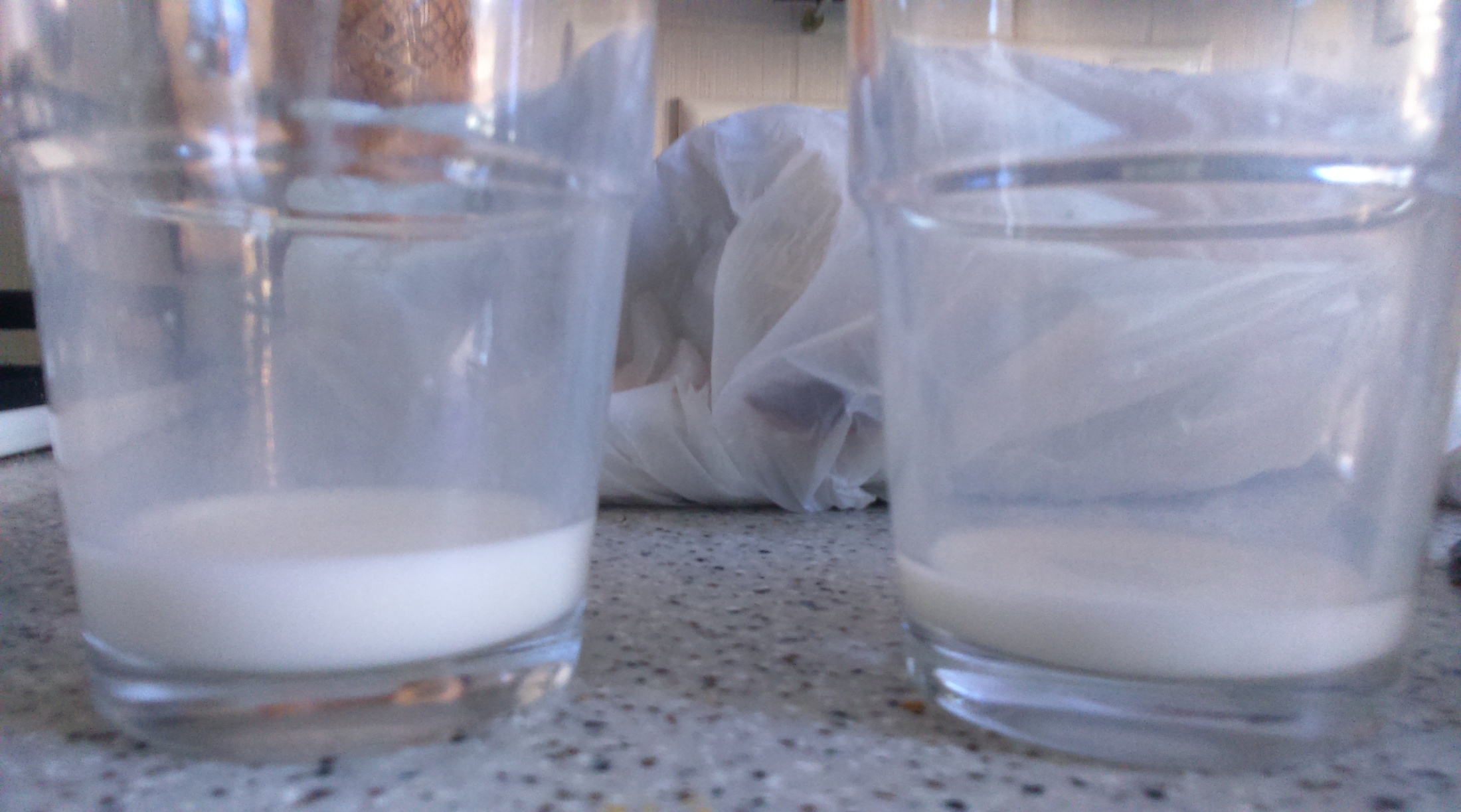